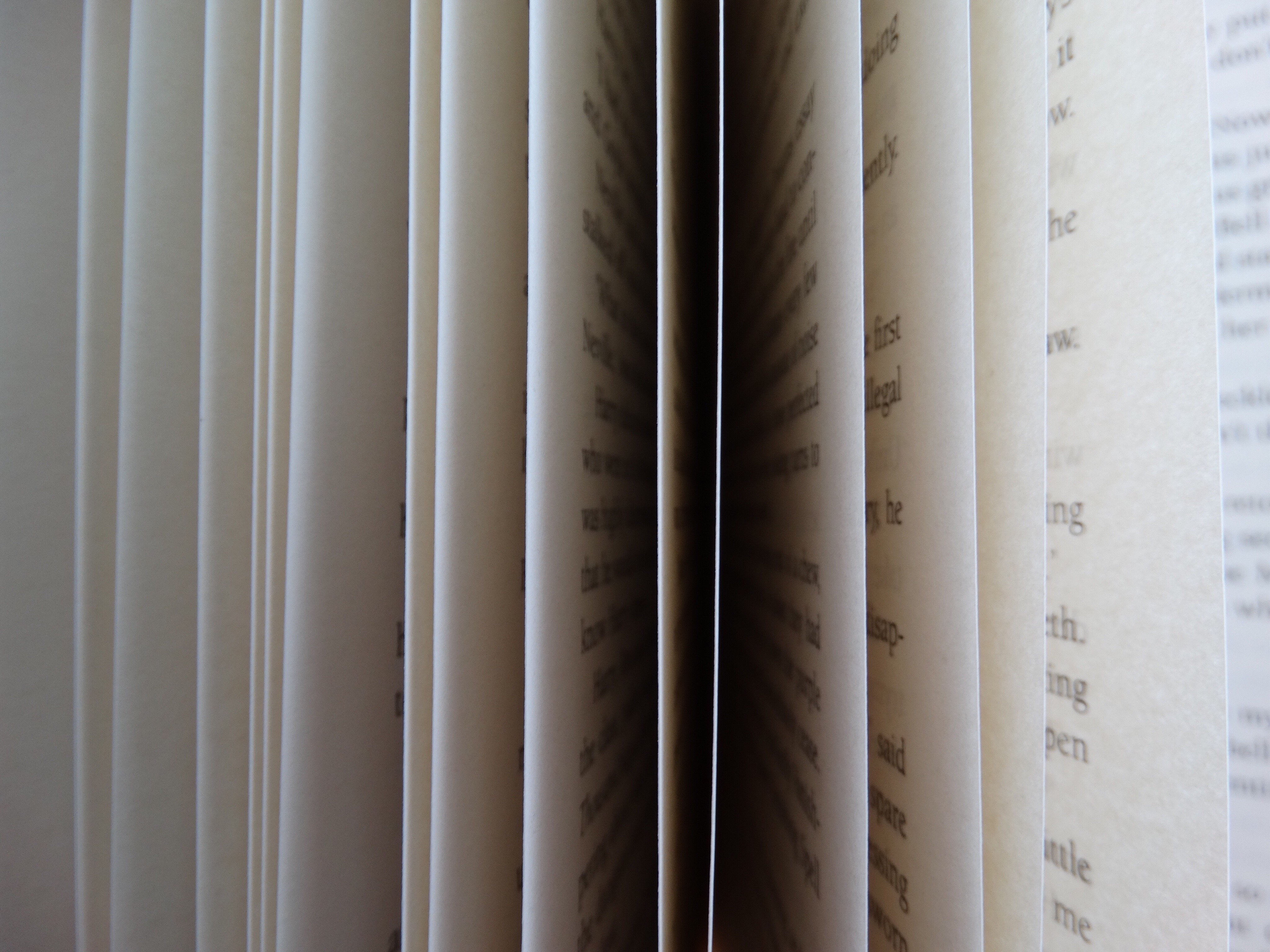 新竹市北門國小循環課本宣導
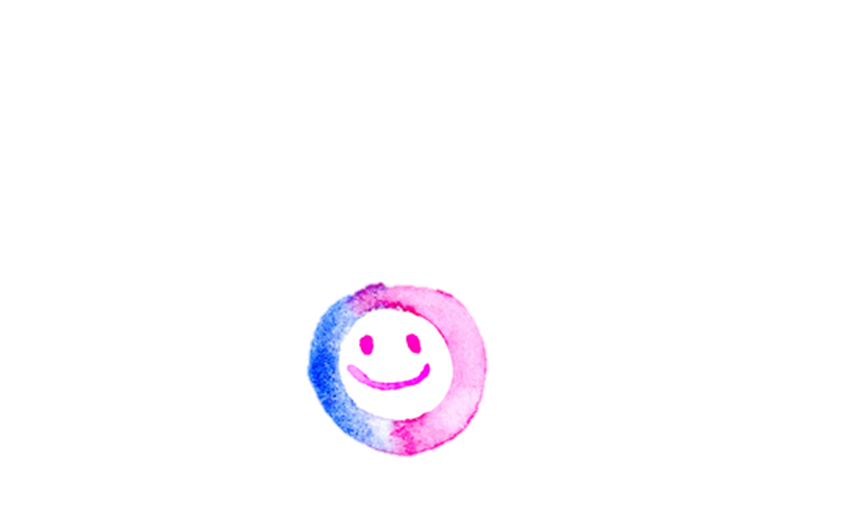 教務處設備組
新竹市北區北門國民小學教科書循環使用實施計畫
一、依據：
1. 國民教育法第八條之三第二項。
2. 新竹市國民中小學教科書循環再運用獎助措施實施計畫

二、目的：
1. 為加強生活及環境教育，培養學生珍惜有限資源與愛物之美德，發揮教科書使用之最大效益。
2. 提升學生知福惜福的觀念，增進教師活用教科書、研發教材能力。
新竹市北區北門國民小學教科書循環使用實施計畫
本校實施做法
每個學期初 發給每生一本，學生需自行確認是否領到、是否需要更換。
級任老師、任課老師於上課期間宣導循環課本的使用方法。
低年級會由設備組長再次宣導，循環課本統一包書套並貼上提醒語。
每個學期末 設備組統一收回並檢查清點。
圖書館將增設“書本醫生”服務，學生可以帶著課本前往登記修理。
若學生個人造成下述情形則需賠償：
	遺失、塗鴉、封面封底破損。
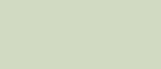 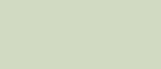 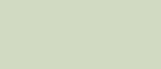 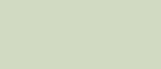 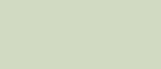 本校實施做法(圖例)
教用書上貼有
提醒老師於上課期間
宣導循環課本使用方法
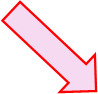 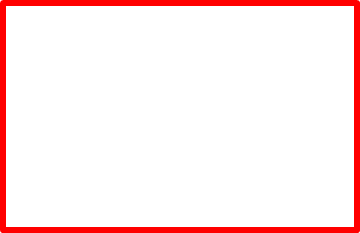 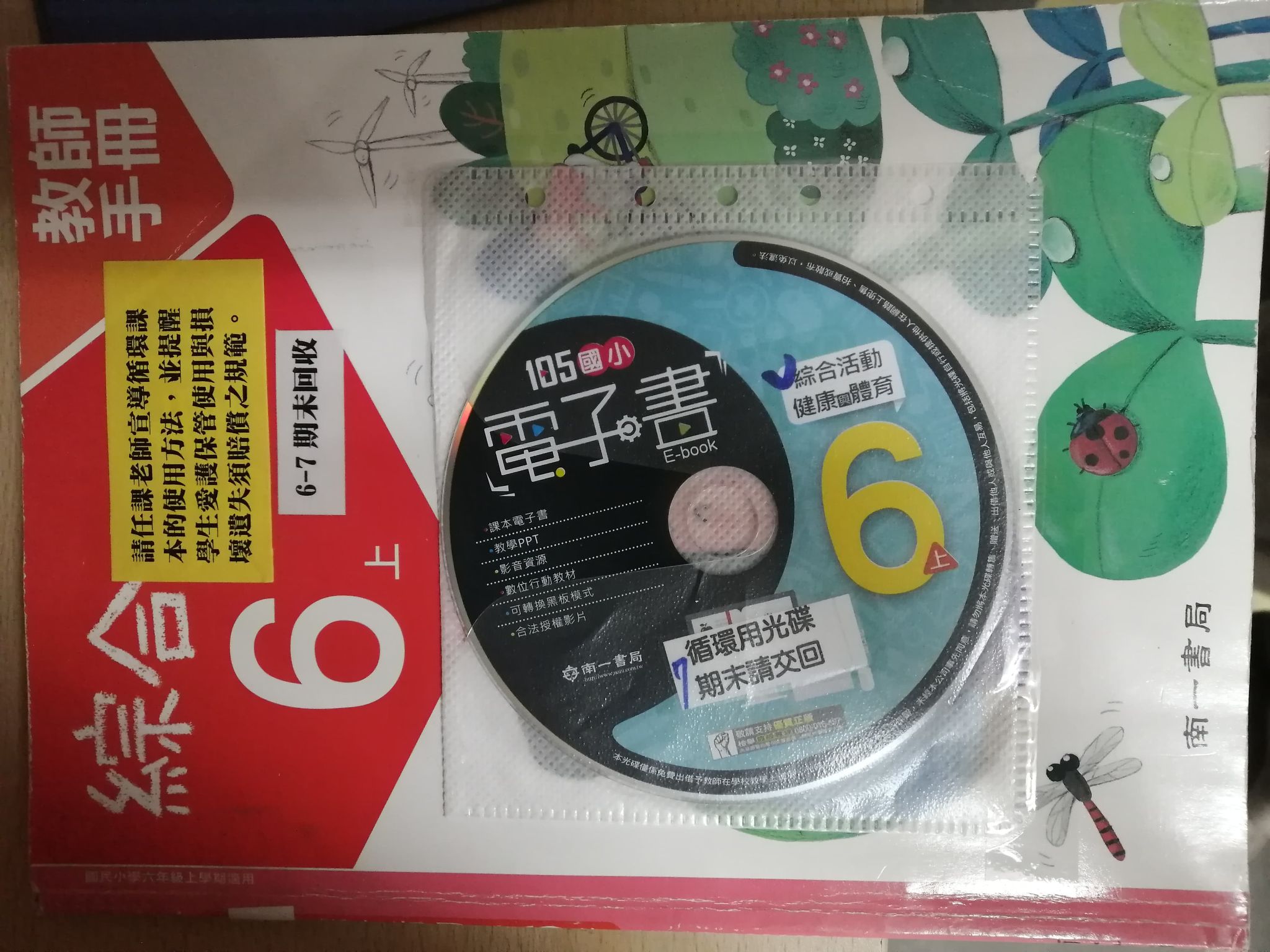 低年級循環課本
從109學年起於
開學統一包上書套
並貼上提示語
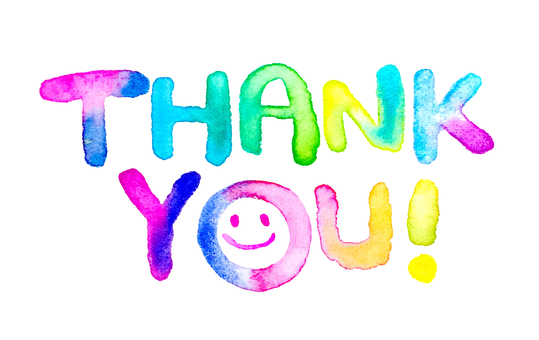 謝謝聆聽珍惜資源，需要親師生一起努力
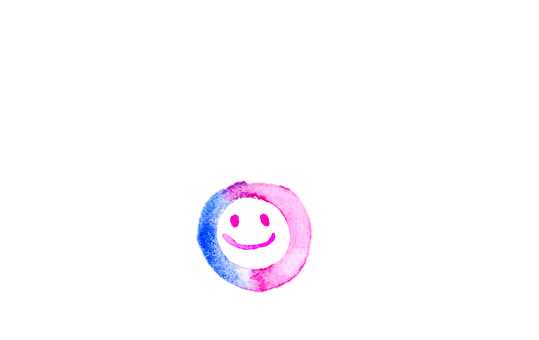